Home Learning: English
Wednesday: Spelling
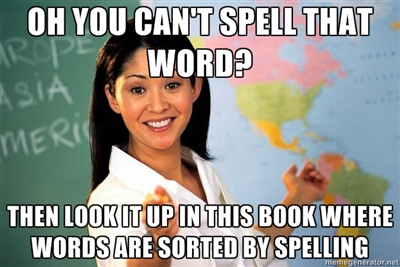 Can you guess the spelling rule?
presented
beginning
listener
forgotten
transferring
beginner
listened
gardening
upsetting
preferred
Spelling Rule: If the last syllable of a word is stressed and ends with one consonant letter which has just one vowel letter before it, the final consonant letter is doubled before any ending beginning with a vowel letter is added. The consonant letter is not doubled if the syllable is unstressed.
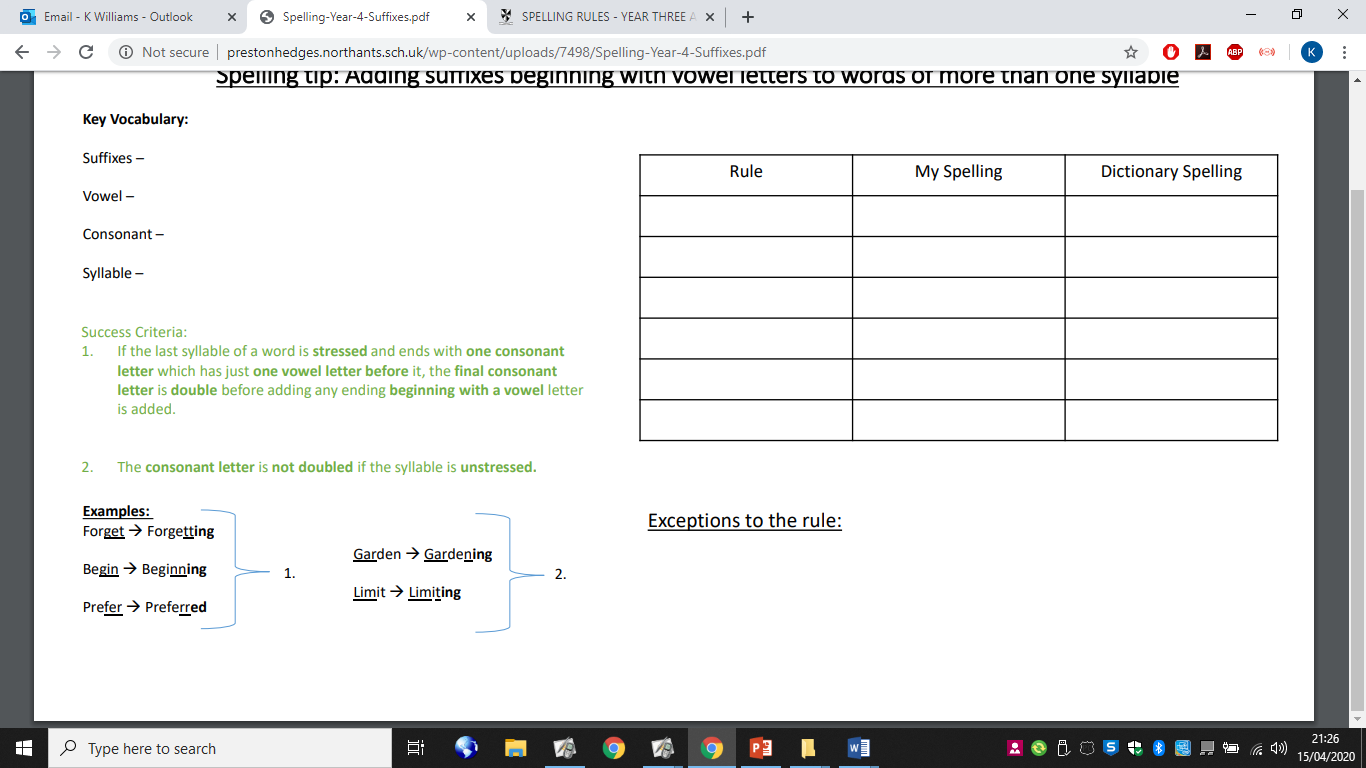 Spelling Rule: If the last syllable of a word is stressed and ends with one consonant letter which has just one vowel letter before it, the final consonant letter is doubled before any ending beginning with a vowel letter is added. The consonant letter is not doubled if the syllable is unstressed.
A syllable sounds like a beat in a word. Syllables have at least one vowel (a, e, i, o, u), and possibly one or more consonants.
Can you sort the words below into words with one syllable or more than one syllable?
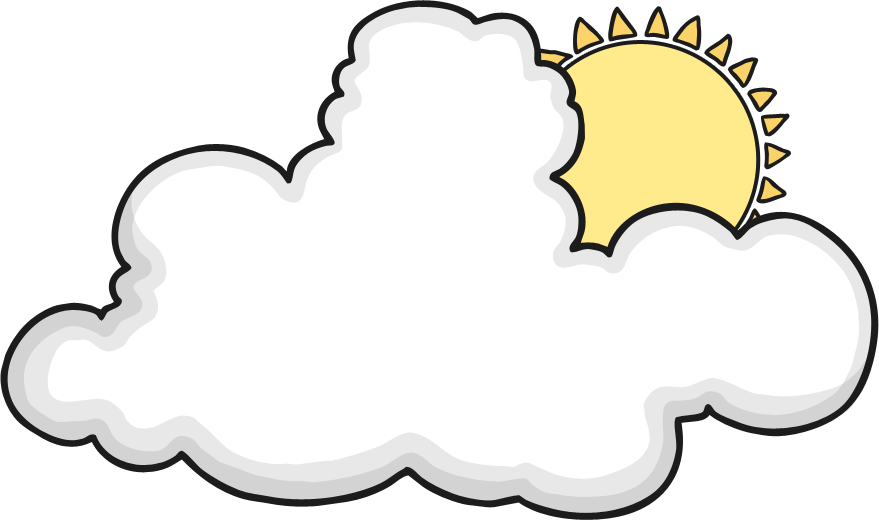 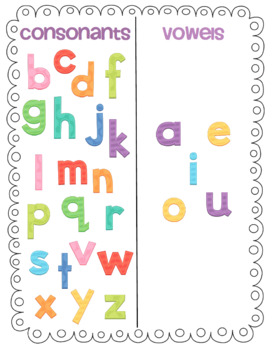 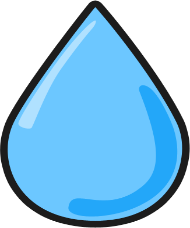 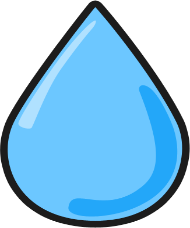 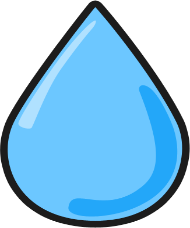 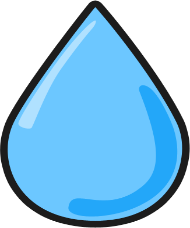 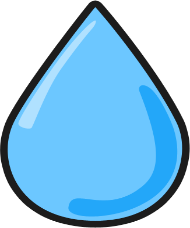 rain
begin
forget
garden
shine
One Syllable
More Than One Syllable
Spelling Rule: If the last syllable of a word is stressed and ends with one consonant letter which has just one vowel letter before it, the final consonant letter is doubled before any ending beginning with a vowel letter is added. The consonant letter is not doubled if the syllable is unstressed.
Watch:
https://www.bbc.co.uk/teach/class-clips-video/english-ks2-wonderful-words-suffixes-part-1/zdnd7nb

Read:
https://connect.collins.co.uk/CLPPrimary/TreasureHouseY3_Sample/contents/TH_INF_Spelling_U1.html

Play:
https://spellingframe.co.uk/spelling-rule/8/1-Adding-suffixes-beginning-with-vowel-letters-to-words-of-more-than-one-syllable
https://www.spellzone.com/word_lists/games-4910.htm